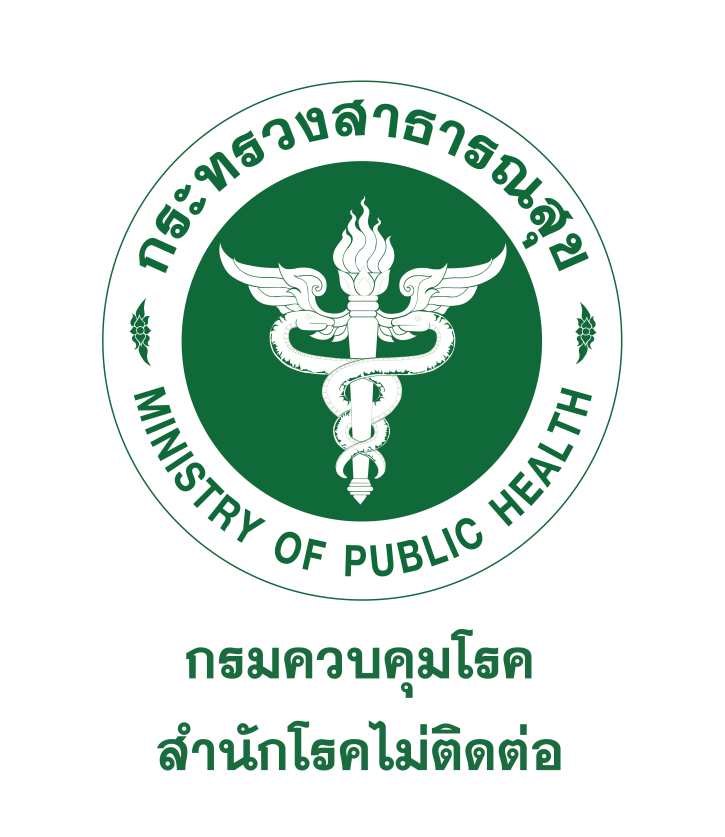 รายละเอียดตัวชี้วัดตามคำรับรองการปฏิบัติราชการหน่วยงาน  กรมควบคุมโรค ประจำปีงบประมาณ พ.ศ. 2561
สำนักโรคไม่ติดต่อ กรมควมคุมโรค
ตัวชี้วัดที่ : ระดับความสำเร็จของการดำเนินงานการประเมินโอกาสเสี่ยงต่อโรคหัวใจและหลอดเลือด (CVD Risk) ในผู้ป่วยเบาหวาน ความดันโลหิตสูงที่ขึ้นทะเบียน
ร้อยละเฉลี่ยถ่วงน้ำหนักในการบรรลุเป้าหมายความสำเร็จของแผนงานควบคุมโรคระดับเขต ปี ๒๕๕๙
เป้าหมายปี 2561  :   ร้อยละ 82.5
คำอธิบายตัวชี้วัด 
1. ผู้ที่ได้รับการประเมินโอกาสเสี่ยงต่อโรคหัวใจและหลอดเลือด (CVD Risk)  หมายถึง  ผู้ป่วยโรคเบาหวาน(E10 - E14) ความดันโลหิตสูง(I10 - I15) อายุ 35-60 ปีที่ขึ้นทะเบียนได้รับการประเมินโอกาสเสี่ยงต่อการเกิดโรคหัวใจและหลอดเลือด(CVD Risk)  ใน 10 ปีข้างหน้า
2. จำนวนผู้ป่วยเบาหวาน ความดันโลหิตสูง ที่ขึ้นทะเบียนในสถานบริการในเขตรับผิดชอบ (Type area 1และ 3)
3. กลุ่มเสี่ยงสูงมาก หมายถึง ผู้ป่วย DM HT ได้รับการประเมิน CVD Risk แล้วมีระดับความเสี่ยง≥ 30%
4. กลุ่มเสี่ยงสูงมากมีระดับความเสี่ยงลดลง หมายถึง กลุ่มเสี่ยงสูงมาก (≥30%) ได้รับการปรับเปลี่ยนพฤติกรรมเข้มข้นและรีบด่วน และประเมินซ้ำแล้วมีระดับความเสี่ยง < 30%  
5. การประเมินโอกาสเสี่ยง(CVD Risk)ซ้ำ หมายถึง การมีผลประเมินCVD Risk ครั้งแรกรอบ 6 เดือนแรก(ต.ค.-มี.ค.) และครั้งที่ 2 รอบ 6 เดือนหลัง (เม.ย.-ก.ย.) โดยมีระยะห่างกันไม่น้อยกว่า 3 เดือน หรือ 90 วัน
หมายเหตุ : ผู้ป่วยโรคเบาหวาน ความดันโลหิตสูงที่ขึ้นทะเบียน Type area 1 และ 3
 - รหัสโรคเบาหวาน E10. - E14. (นับทุกจุดที่ตามหลังรหัส) ยกเว้น รหัส E10. - E14. 
   ร่วมกับ I60 – I69 ในทุกประเภทการวินิจฉัย (Dx type)
-  รหัสโรคความดันโลหิตสูง I10 – I15 ยกเว้นรหัส I11.0, I11.9, I13.0,I13.1,I13.2 ,I13.9                 และ รหัส I10 – I15 ร่วมกับ  I60 – I69 ในทุกประเภทการวินิจฉัย (Dx type)
2
สูตรการคำนวณ :   (A / B) x 100
1.ผู้ป่วยเบาหวาน ความดันโลหิตสูงที่ขึ้นทะเบียนได้รับการประเมินโอกาสเสี่ยงต่อโรคหัวใจและหลอดเลือด (CVD Risk) 
      A = จำนวนผู้ป่วยโรคเบาหวาน (E10 - E14) ความดันโลหิตสูง (I10-I15) อายุ 35-60 ปีที่ขึ้นทะเบียนและอยู่ในพื้นที่รับผิดชอบ ได้รับการประเมินโอกาสเสี่ยงต่อการเกิดโรคหัวใจและหลอดเลือด (CVD Risk) ใน 10 ปีข้างหน้า
      B = จำนวนผู้ป่วยโรคเบาหวาน (E10 - E14) ความดันโลหิตสูง (I10-I15) อายุ 35-60 ปี ที่ขึ้นทะเบียนและอยู่ในพื้นที่รับผิดชอบ
2. ผลการดำเนินงานในกลุ่มเสี่ยงสูงมาก (ระดับความเสี่ยง≥30%) ได้รับการประเมินโอกาสเสี่ยง(CVD Risk)ซ้ำแล้วจำนวนกลุ่มเสี่ยงสูงมากมีระดับความเสี่ยงลดลง (ระดับความเสี่ยง< 30% )
      A = จำนวนกลุ่มเสี่ยงสูงมาก (≥30%) ได้รับการประเมินโอกาสเสี่ยง (CVD Risk) ซ้ำแล้วมีระดับความเสี่ยงลดลง(ระดับความเสี่ยง<30% )
      B = จำนวนกลุ่มเสี่ยงสูงมาก (≥30%) ได้รับการประเมินโอกาสเสี่ยง (CVD Risk) ซ้ำ
ข้อมูลพื้นฐานประกอบตัวชี้วัด
รายละเอียดการดำเนินงาน
รายละเอียดการดำเนินงาน
รายละเอียดการดำเนินงาน
รายละเอียดการดำเนินงาน
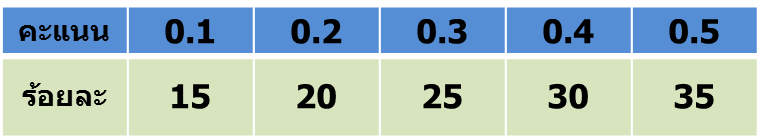 รายละเอียดการดำเนินงาน